Mindaugas Pridotkas
Vaikų ugdymas ir ugdymasis nuotoliniu būdu
2020-03-27/2020-04-17
Ugdymo sritis: vizualinė meninė raiška
Vaikai mokėsi: lipdyti įvairiai formuojant plastilino masę, pasiruošti darbo vietą ir ją sutvarkyti.
Vaikų ugdymosi rezultatai
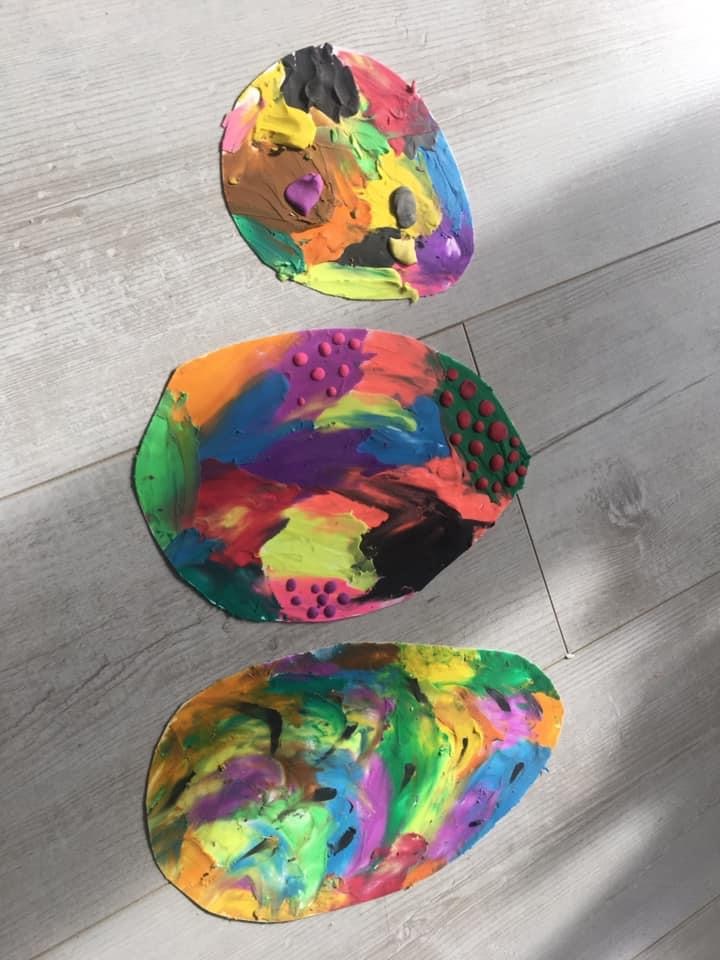 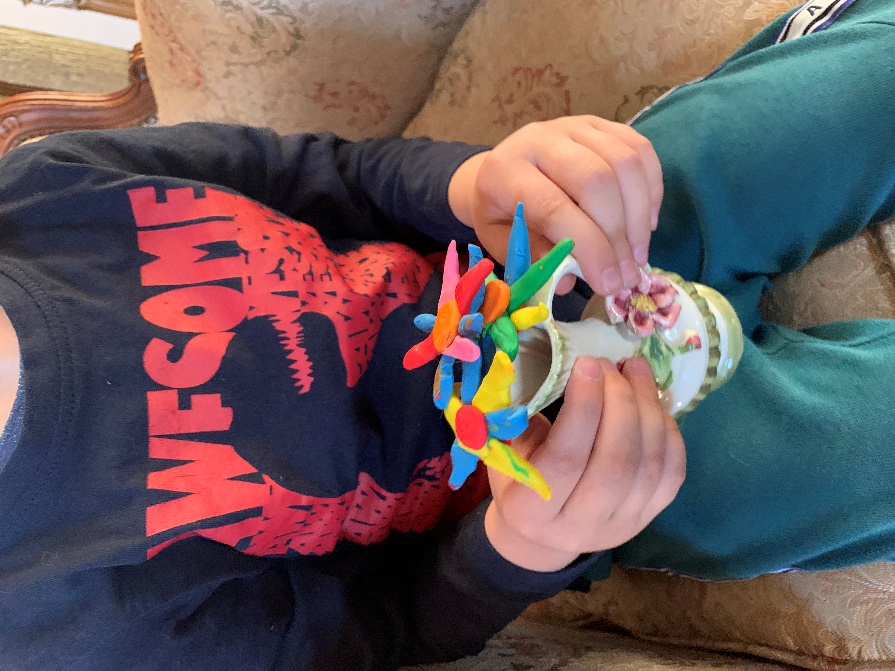 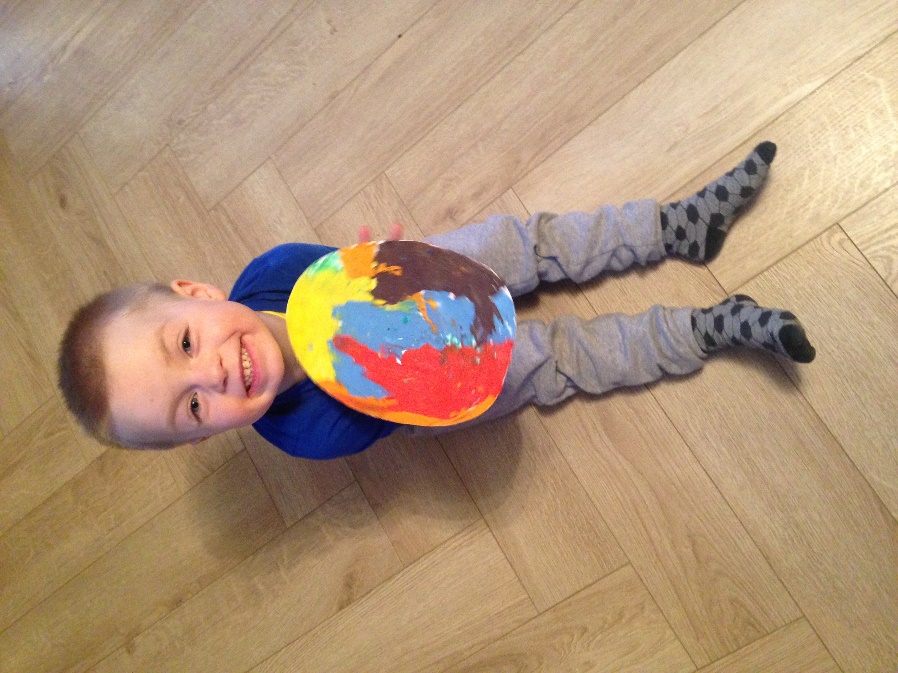 Ugdymo sritis: vizualinė meninė raiška
Vaikai mokėsi: 
kurti lipdydami  iš plastilino gėlių žiedus, margutį; 
naudoti skirtingus plastilino formavimo būdus; 
atrasti faktūrų įvairovę, mėgstamas spalvas; 
panaudoti sukurtus darbelius papuošti aplinkai.
Vaikų ugdymosi rezultatai
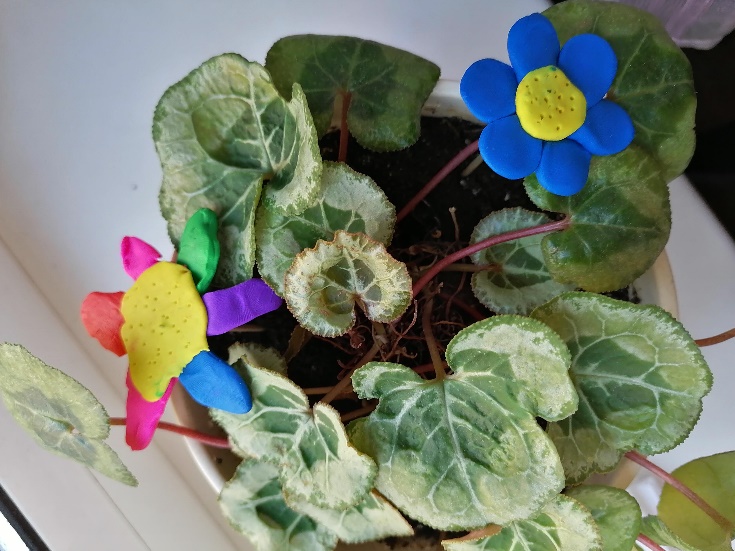 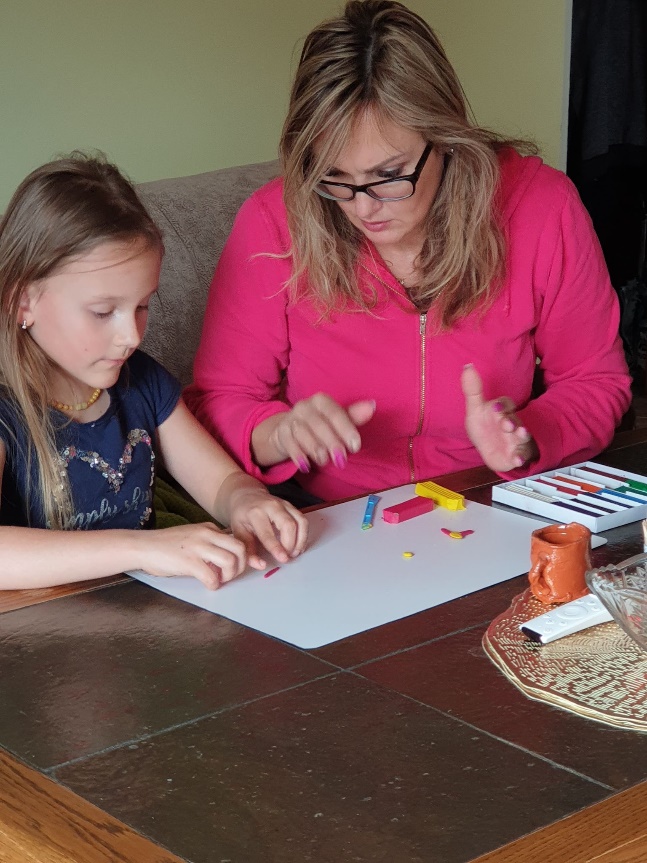 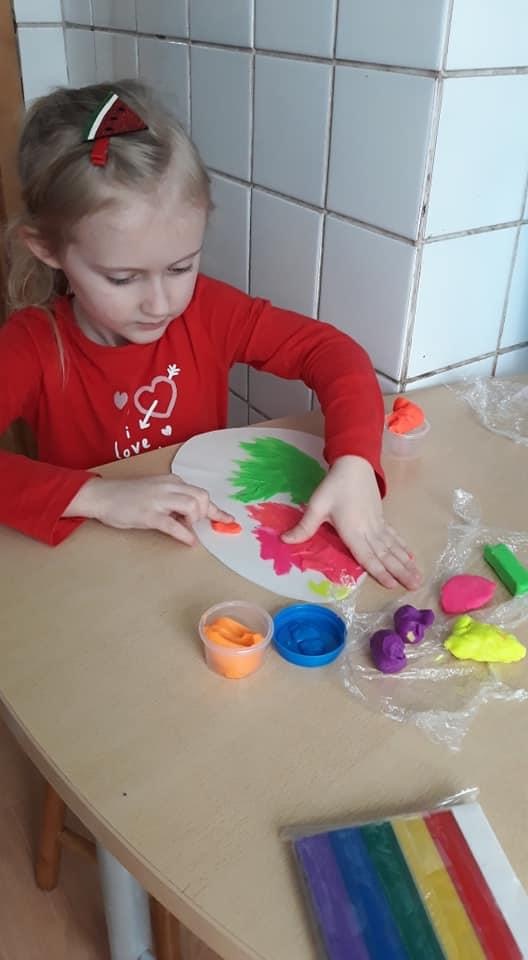 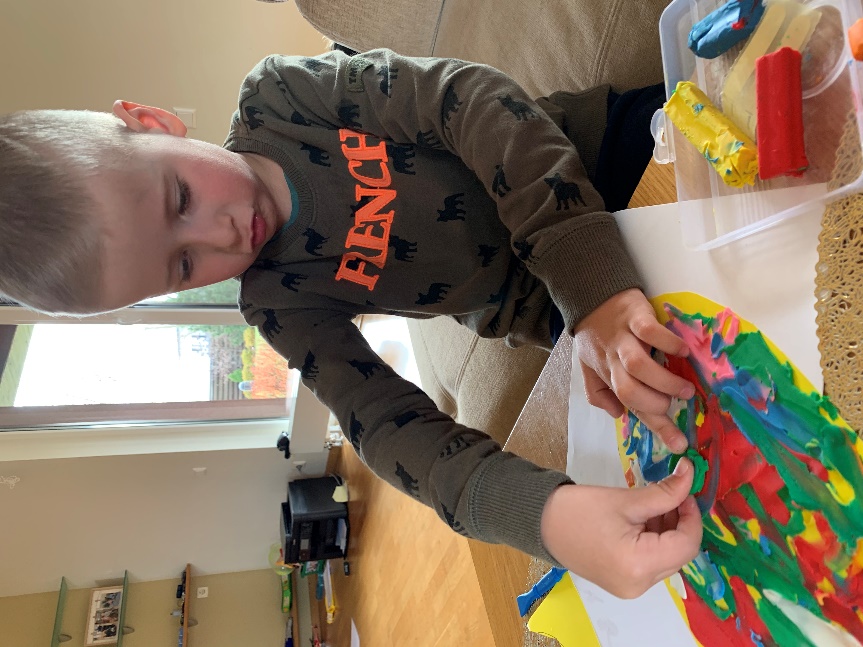 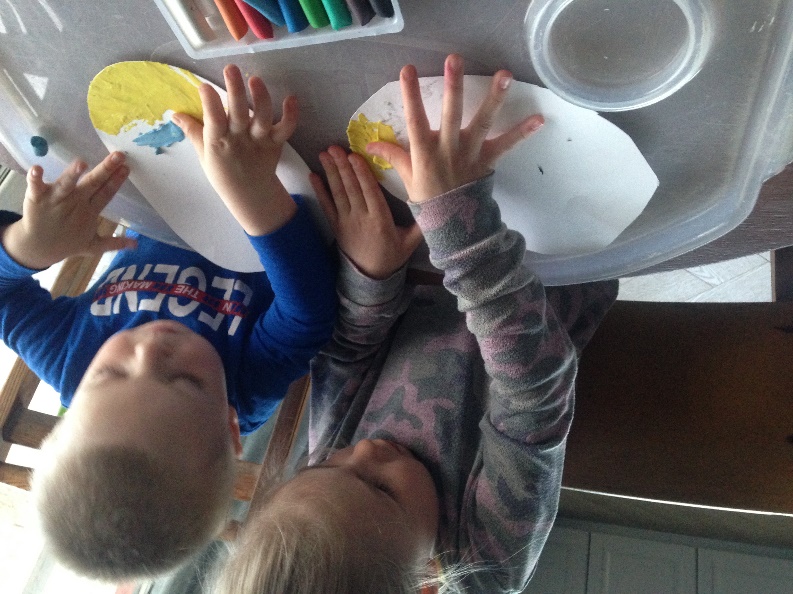 Vaikų ugdymosi rezultatai
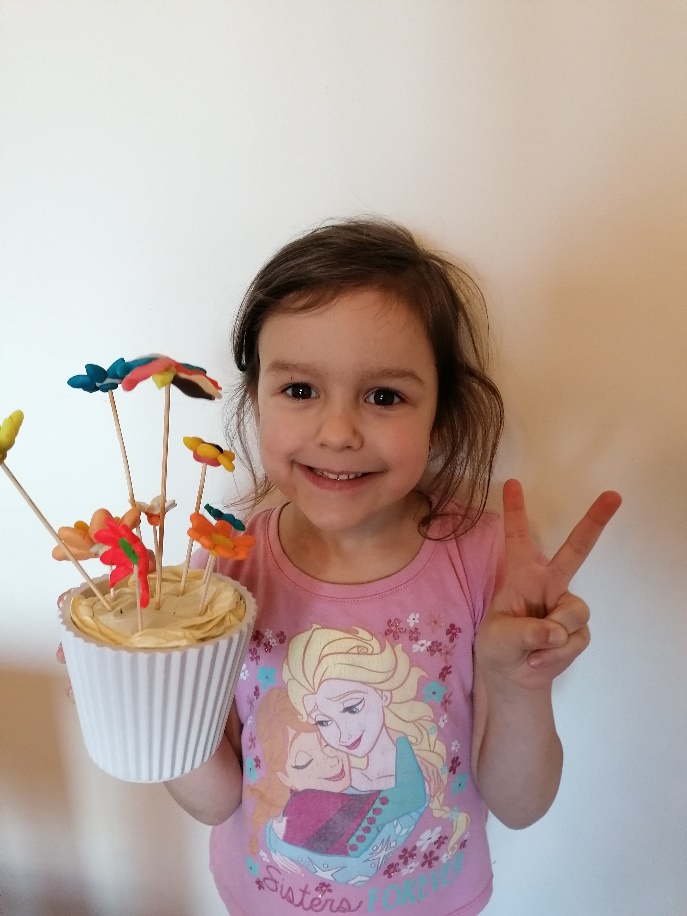 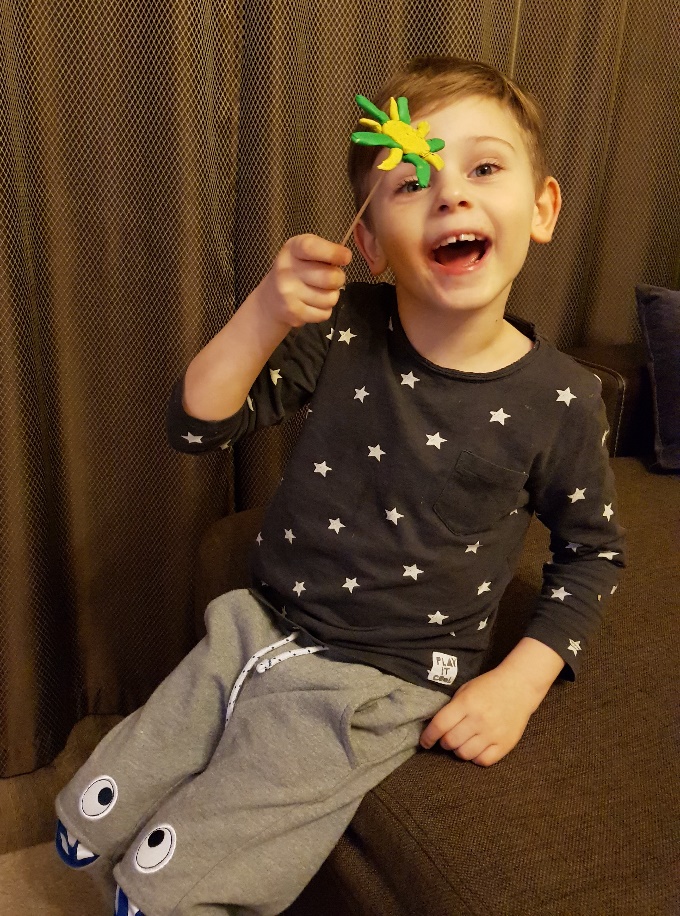 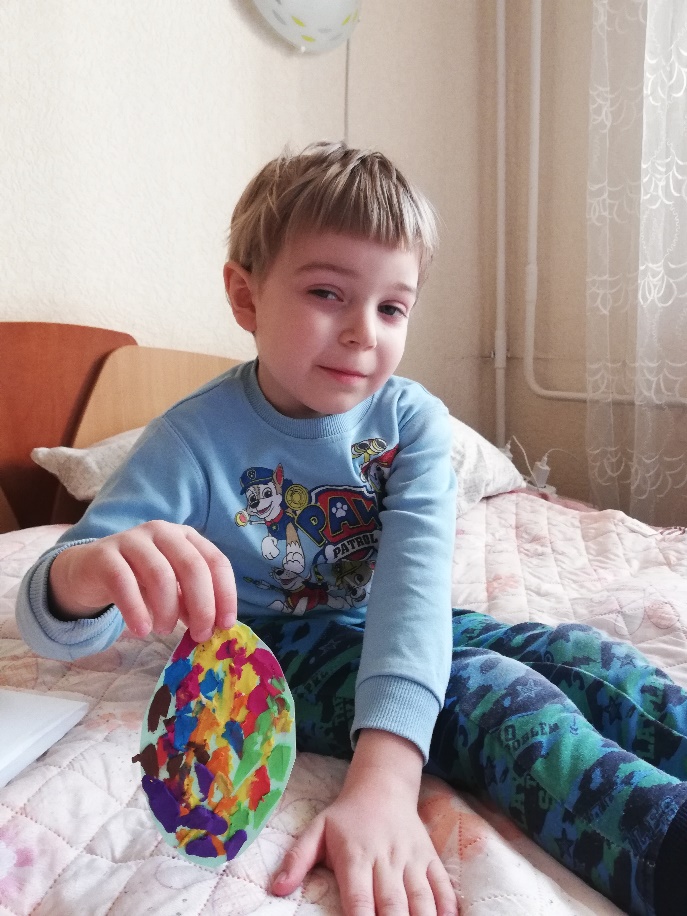 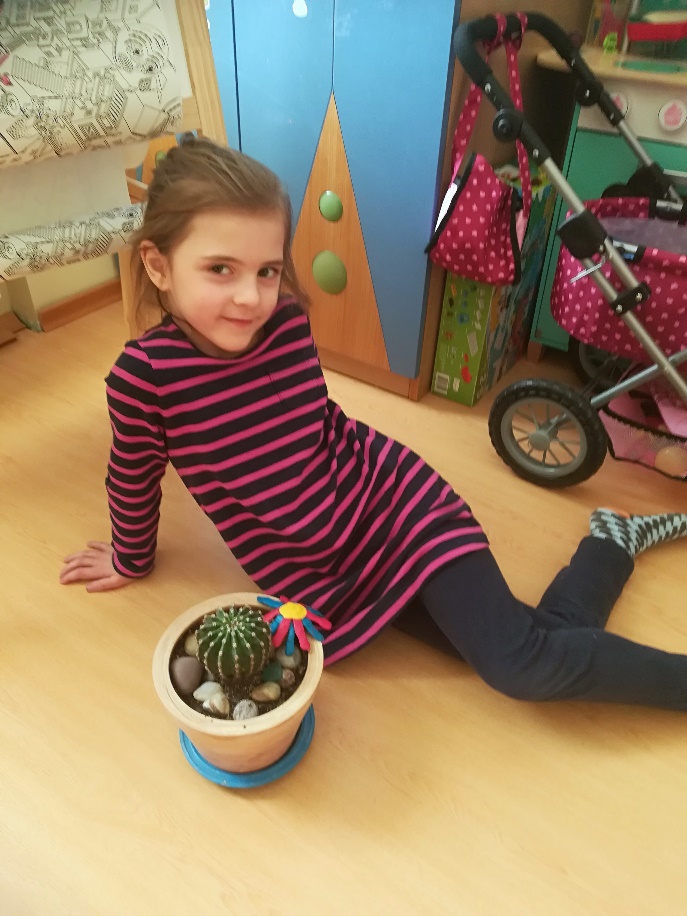